The 
Law enforcement oath of honor
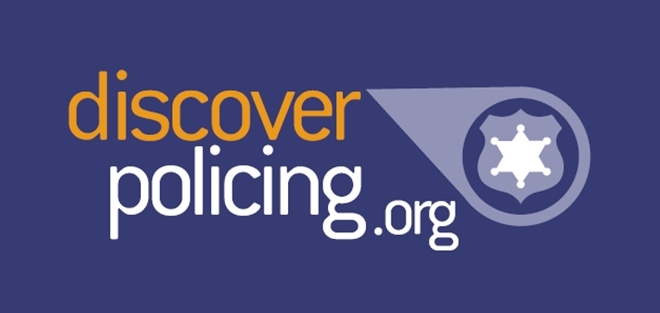 Adapted from the Law Enforcement Oath of Honor Video produced by IACP and LETV. 
View the video here: http://www.youtube.com/watch?v=uUDczg27Fl4&feature=share&list=UUY6ahcARglFVAkevrgtBNcg
There is a reason why many communities refer to their police forces as “Our Finest.”
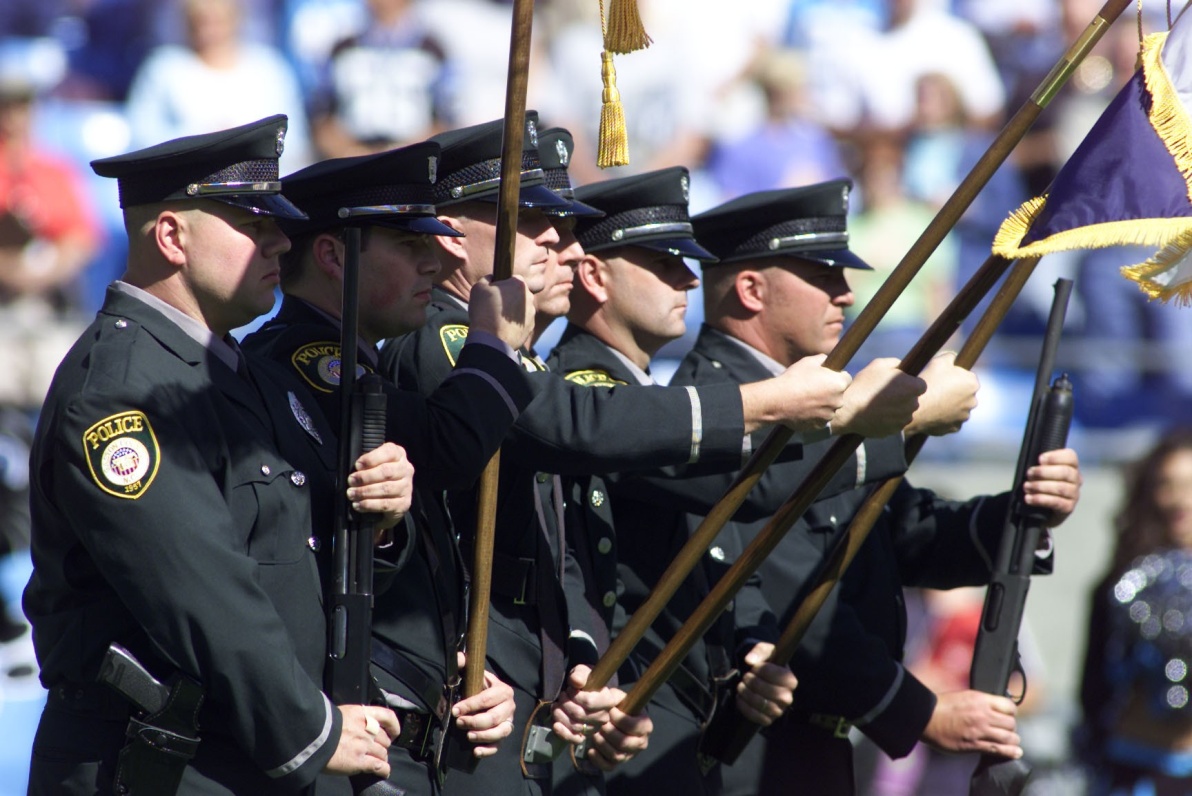 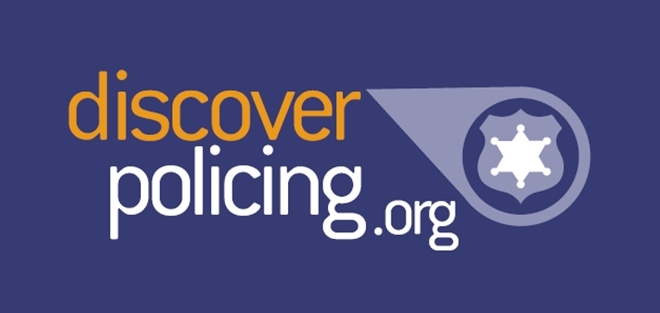 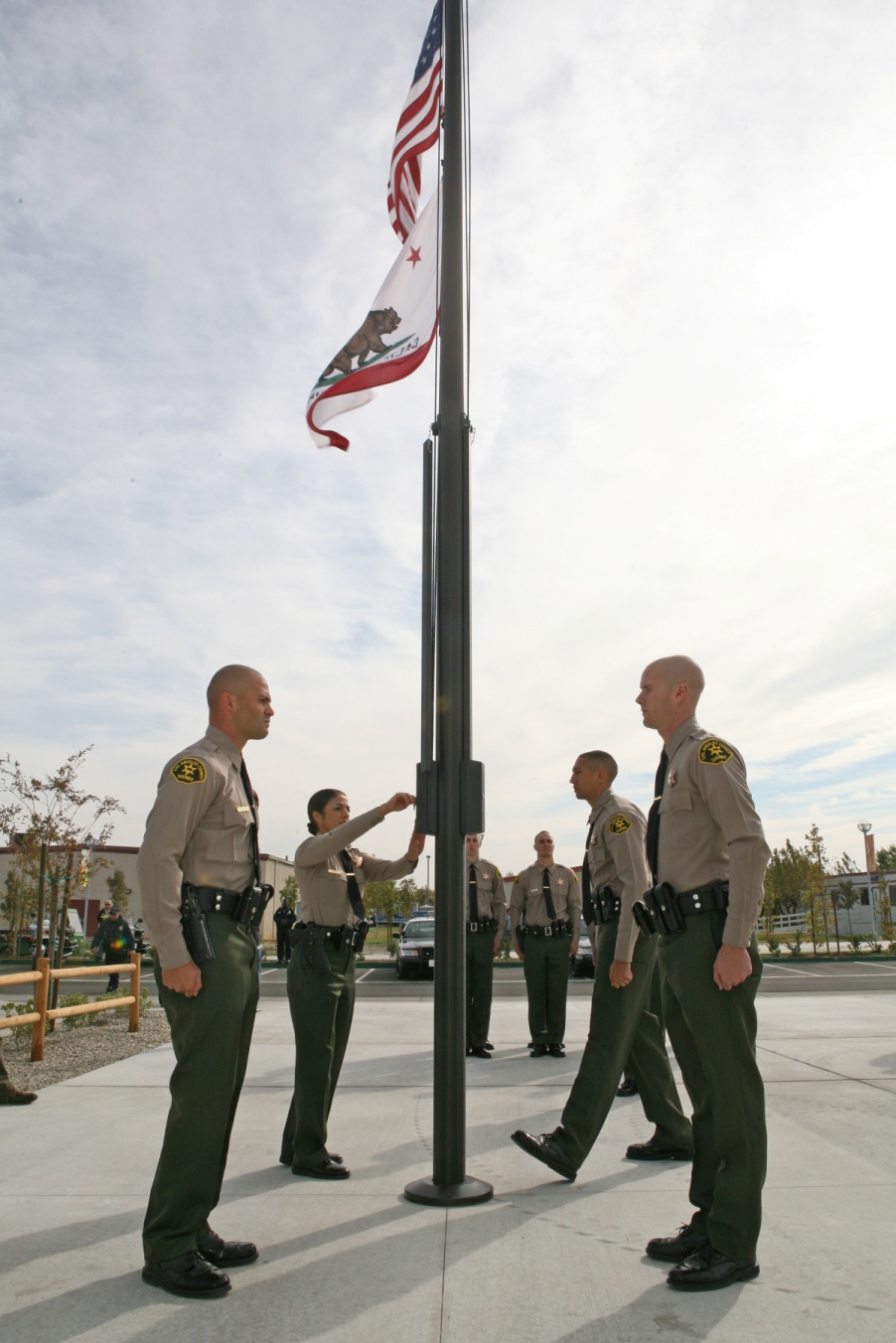 Standards should and must be higher for the individuals given the power, authority, and responsibility of a sworn officer.
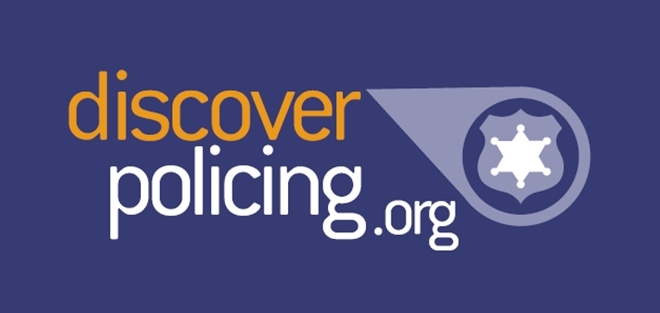 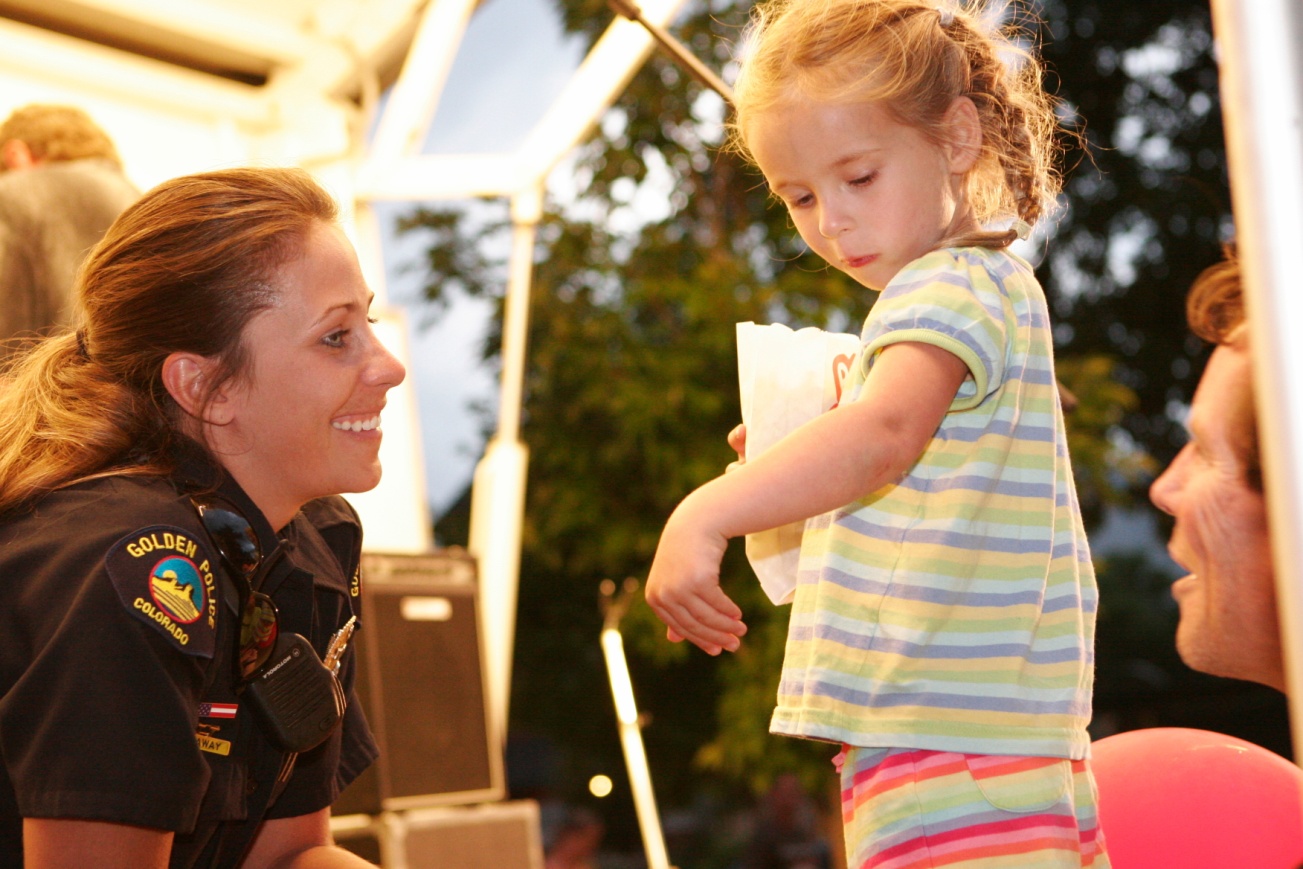 Law enforcement personnel should willingly accept the responsibility to be a role model for ethical behavior
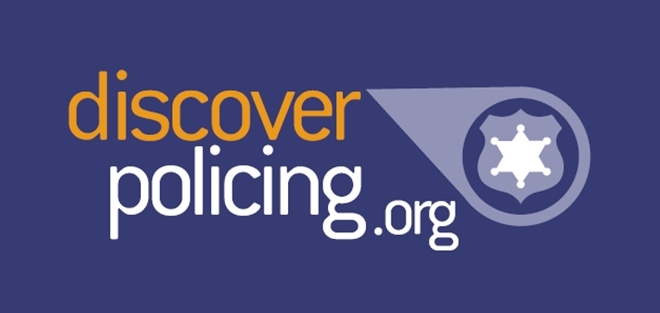 Key words in the oath of honor
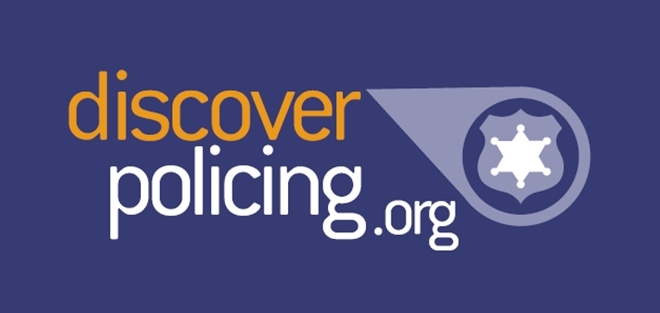 HONOR
Giving one’s word as a bond or guarantee
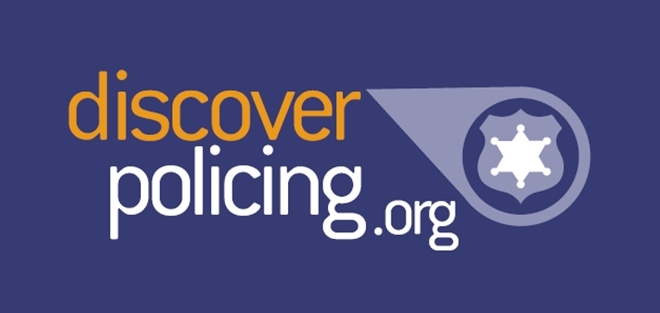 betray
A breach of faith and proving to be false
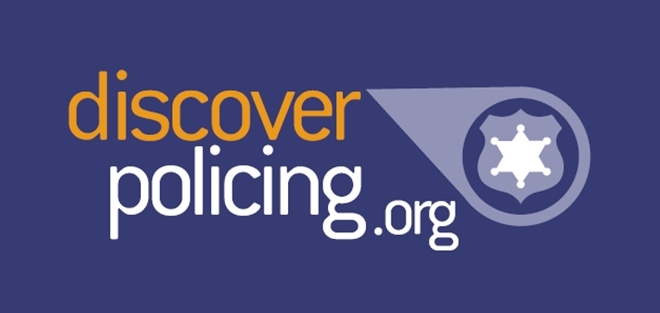 integrity
Firm adherence principles in both public and private life
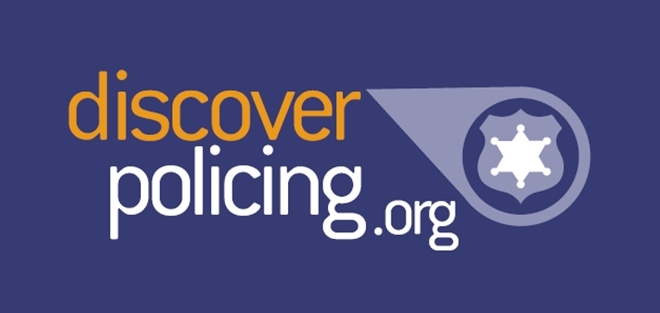 character
The qualities and standards of behavior that distinguish and individual
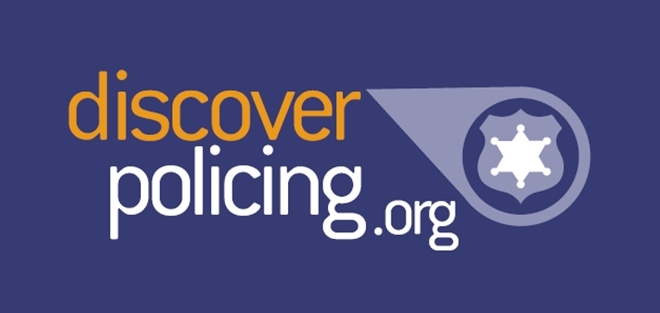 Public trust
The duty imposed in faith to those who are sworn to serve
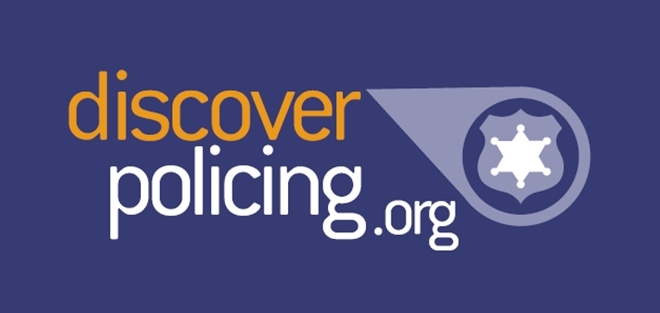 courage
Having the mental and moral strength to venture forth, preserve, withstand, and overcome danger, difficulty, and fear
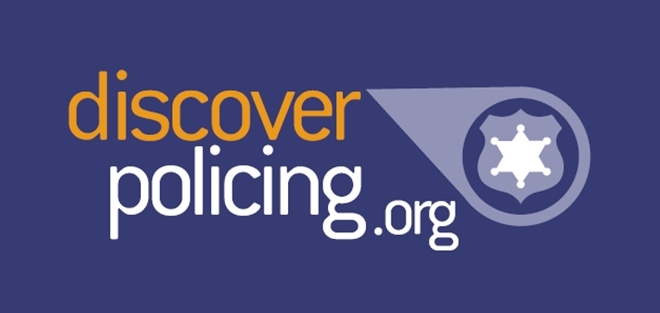 Accountability
Being responsible and answerable for our actions
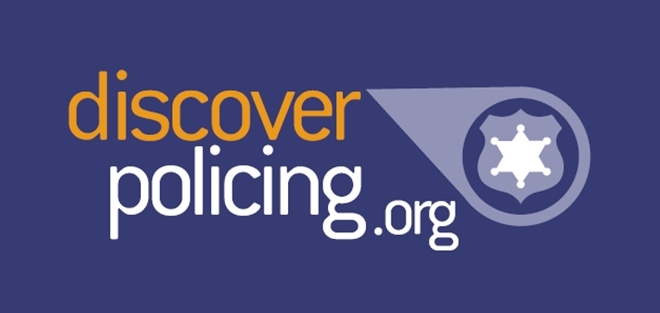 community
The citizens of the jurisdiction we serve
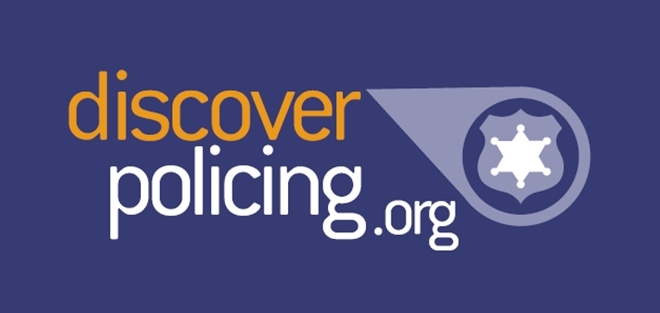 Oath of honor
On my honor, I will never betray my profession, my integrity, character, or the public trust. I will always have the courage to hold myself and others accountable for our actions. I will always uphold the laws of my country, my community, and the agency I serve.
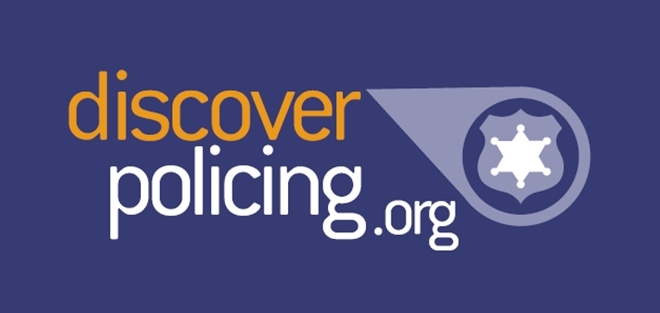 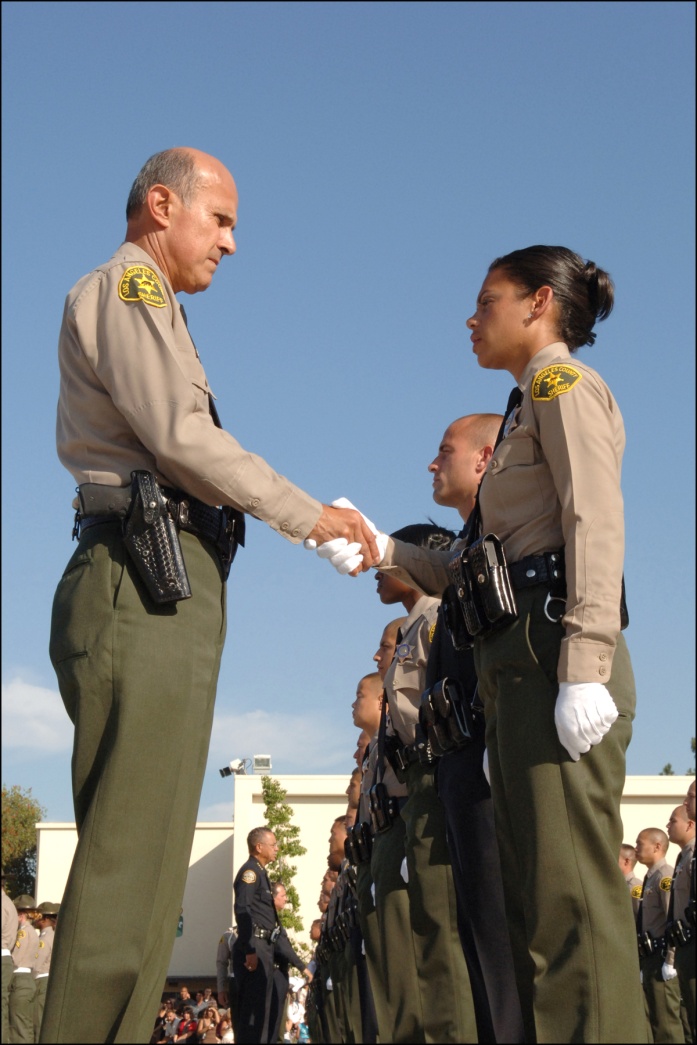 To learn more about policing visit
www.discoverpolicing.org.
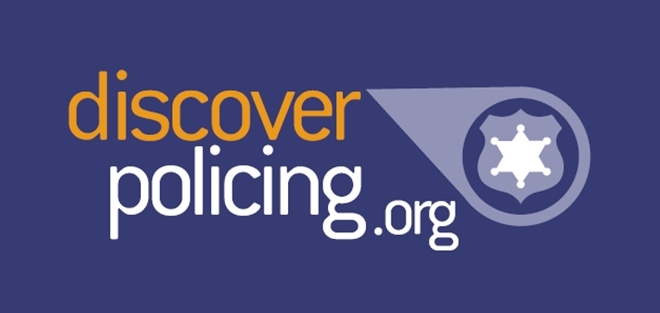